211 Multimedia Web Design
Lesson 3/4 – Internet Connectivity
Starter
List all the different ways you can access the internet (e.g. how many different ways can you access Facebook?)

We will review in 5 minutes.

PC
Laptop
Mobile / Smart Phone
PDA
TV
Public Internet Point
Netbook / Tablet PC (e.g. iPad)
Objectives
Understand the ways in which people view websites.
Know the different connection types that exist for internet connectivity.
Complete a research report on website connectivity.
How people get online
Smart Phone
PC
Laptop
Netbook
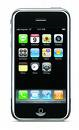 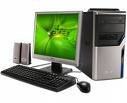 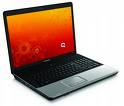 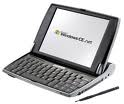 Public Points
PDA
Tablet / iPad
Digital Television
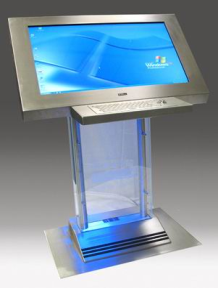 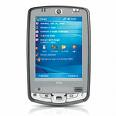 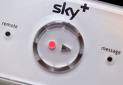 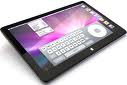 Who would use each of the above ways to access websites?
Why?
Why do you think there are so many different ways?
Now we’re online
OK, so we have a way of viewing websites.

What are the different ways to actually connect to the internet.

Two minutes to discuss the different ways and then we will review.
Ways to connect…
Modem

Broadband


WiMax


3G / HSDPA


Wi-Fi


Bluetooth



Satellite
“56k, Over phone line, really slow.

“broad bandwidth” – single wire carrying voice, data, video etc. 512k – 100Mbps+

“worldwide interoperability for microwave access” – basically completely wireless broadband (no cables needed to the home / point).  E.g. City Wide WiFi.

Mobile internet access via mobile phone network. Speeds up to 14Mbps and beyond.

Shares an existing connection – via wireless hotspots.

Portable devices connecting to computers to gain access to the internet.  E.g. Tethering your phone and computer.


Almost broadband speeds using a link to an orbiting satellite.
Taking a closer look…
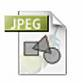 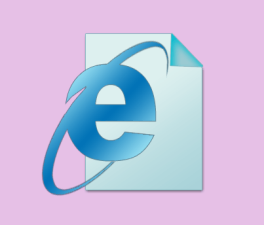 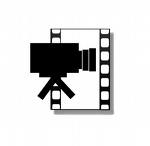 Imagine your internet connection is like a bottle neck or a pipe.

The faster the internet connection, the bigger the pipe – so more can fit down it.
50K
120K
5120K (5MB
MODEM – the bigger the file(s), the slower they will download.
BROADBAND– can handle larger files and rich content online
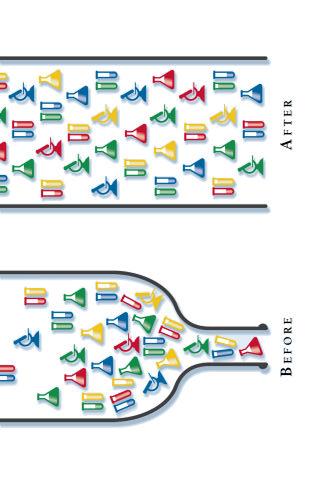 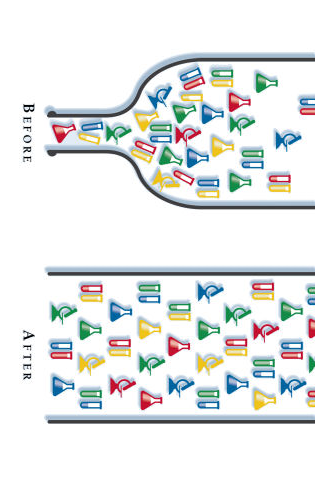 And finally, an overall comparison
Who would use each of these connections and why?
Who would use each of these types of connection?
What is good / bad about each one?
Today’s Task
In part 3 of your pre-project report you need to demonstrate you know:

The different ways people connect to the internet, who would connect in that way and why.

The different connection types which exist, who would use them and why.

The concept of bandwidth and why web page file sizes should be small as possible.

It is up to you HOW you show this. This could be a written report, with graphics, a presentation, a podcast etc. 

If you are not doing a written report, you should refer to the file in underneath the heading. Keep it in your Web Folder! It is coursework.
Objectives Review
Understand the ways in which people view websites.
Know the different connection types that exist for internet connectivity.
Complete a research report on website connectivity.
Plenary
You say we play review